Komunikácia
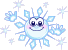 Komunikácia môže byť:
výmena informácií, myšlienok, názorov a pocitov medzi živými bytosťami obyčajne prostredníctvom spoločnej sústavy symbolov:
v zoológii: prenos informácie medzi živočíchmi a medzi živočichmi a ľudmi, pomocou vydávaných a prijímaných signálov, a to optických, zvukových, chemických, dotykových a prípadne aj elektrických, pozri komunikácia (zoológia)
v psychológii: sociálna interakcia, pri ktorej sa verbálne alebo neverbálne odovzdávajú informácie. pozri komunikácia (psychológia)
v stavebníctve: smerová stavba alebo zariadenie (pozemné, podzemné, dráhové, nadzemné, letecké, potrubné, vodné a telekomunikačné) slúžiace na dopravu látok (aj sypkých), kvapalín, plynov, energie, dopravných prostriedkov, ľudí, zvierat a prípadne aj na prenos správ, pozri komunikácia (stavebníctvo)
všeobecne:
dorozumievanie
oznámenie, sprostredkovanie (informácie)
nútené alebo náhodné spojenie priestorov
existujúce spojenie dopravnými prostriedkami (cesty, železnice, doprava a pod.)
FORMY KOMUNIKÁCIE
priama reakcia /komunikovanie nebezpečenstva útekom/
neverbálny výraz /gestá, pokývanie hlavou na znak súhlasu, ukázanie…/
konanie /fyzické napadnutie ako vyjadrenie hnevu/
symbolická komunikácia /pomocou špecifických rečových a výrazových symbolov/
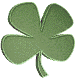 NEVERBÁLNE SIGNÁLY
Jedným z nich je očný kontakt, ktorým naznačujeme, kedy je rad na druhom, aby hovoril. Riadime priebeh konverzácie podľa pomerne  zložitého systému spoločenských pravidiel. Osoba, ktorá hovorí, sa očnému kontaktu vyhýba. Osoba, ktorá počúva, väčšinou očný kontakt udržiava. Pri konverzácií si pomáhame gestami. Gestá sú pohyby v priebehu rozhovoru, ktoré zvyčajne robíme rukou a pažou. .
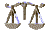 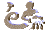 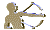 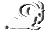 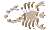 ĎAKUJEM ZA POZORNOSŤ
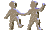 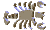 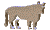 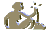 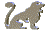 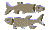 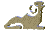